Considering Human Factors
Designing Collaborative 
Machine Assistants

 	Randy  Pitts
 	SWE 821, Fall 2011
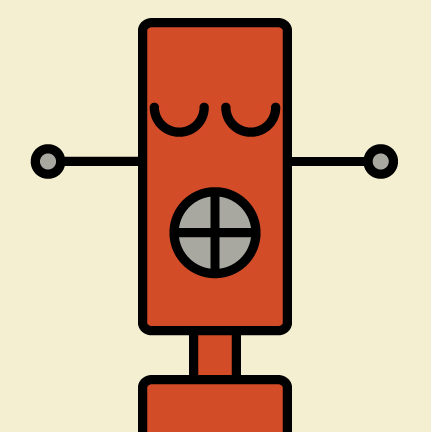 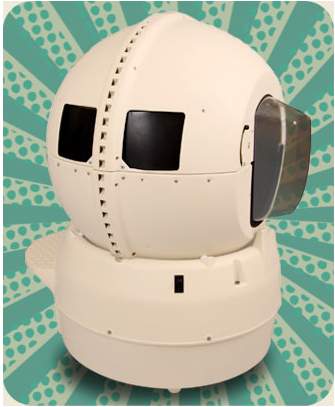 Outline
Introduction
Collaborative Machine Assistants (CMA)
User Acceptance
Design Guidelines
Conclusion
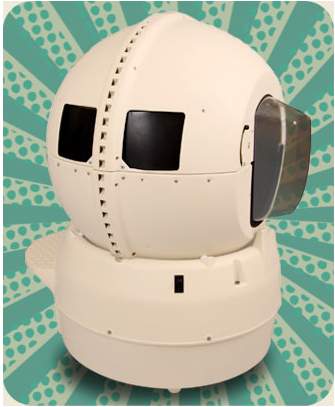 Outline
Introduction
Collaborative Machine Assistants (CMA)
User Acceptance
Design Guidelines
Conclusion
Introduction
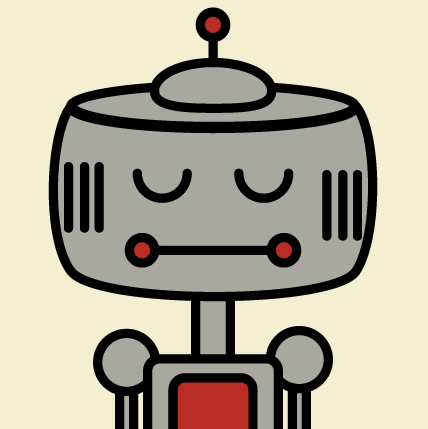 Paper:Human Factors Consideration for the Design of Collaborative Machine Assistants
Park, Fisk & Rogers
Introduction…
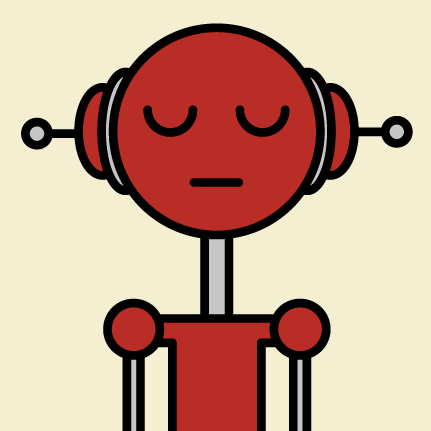 Technological improvements:
Entertainment
Engineering
Education
Healthcare
Introduction…
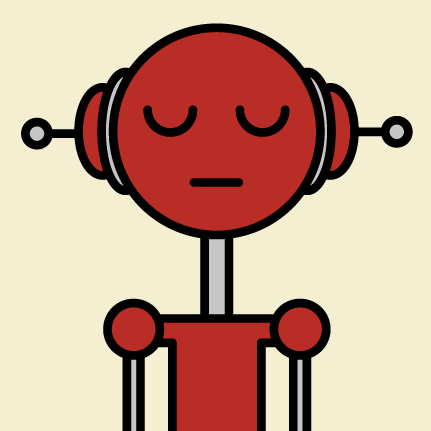 Technological improvements:
Entertainment
Engineering
Education
Healthcare
Useful and usable assistants!
Introduction…
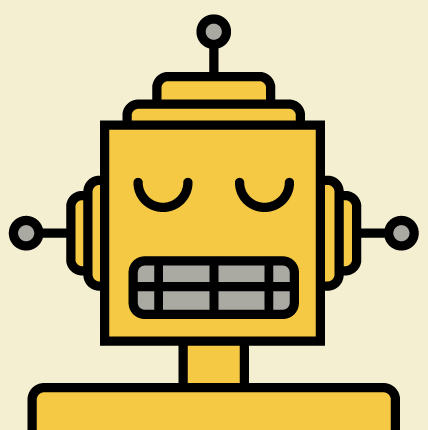 Interdisciplinary Approach
Engineering
Computer Science
Psychology
Introduction…
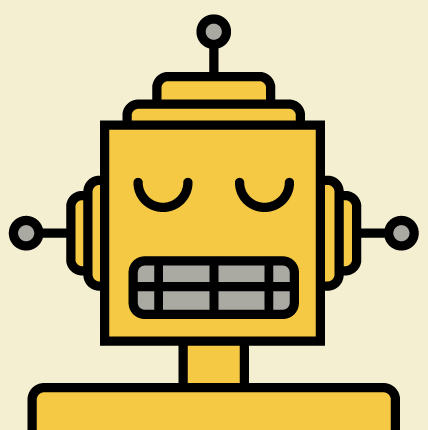 Interdisciplinary Approach
Engineering
Computer Science
Psychology
Contribution: Psychological Design Guidelines
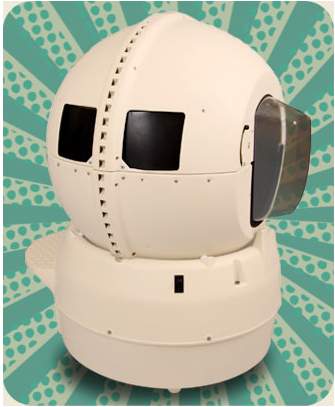 Outline
Introduction
Collaborative Machine Assistants (CMA)
User Acceptance
Design Guidelines
Conclusion
CMAs
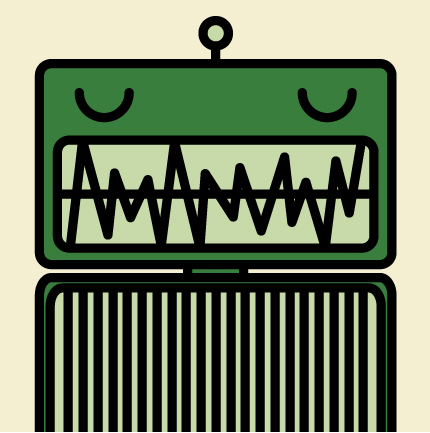 Affective Virtual Humans
Anthropomorphic Agents
Embodied Conversational Agents
Relational Agents
Social Robots
Assistive Robots
CMAs
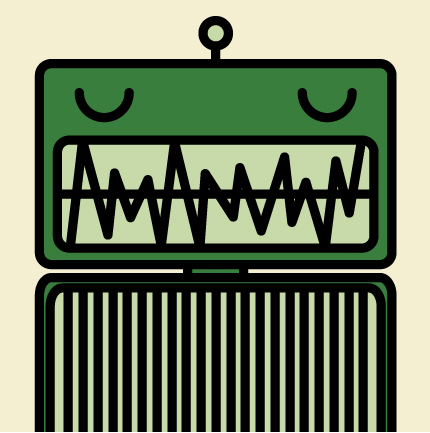 Affective Virtual Humans
Anthropomorphic Agents
Embodied Conversational Agents
Relational Agents
Social Robots
Assistive Robots
Collaborative Machine Assistants
CMAs
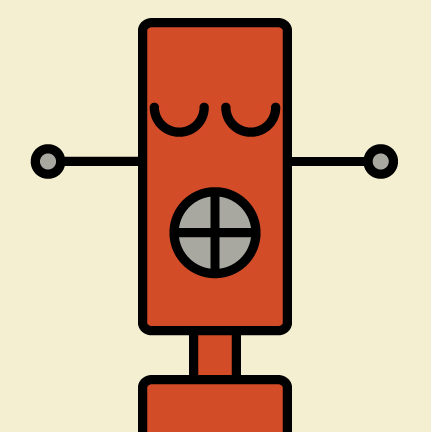 “Performs or assists a human inthe performance of a task in a collaborative manner.”
Virtual (on screen representation)
Robotic
May form long-term relationship
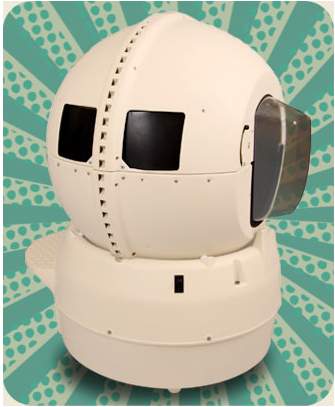 Outline
Introduction
Collaborative Machine Assistants (CMA)
User Acceptance
Design Guidelines
Conclusion
User Acceptance
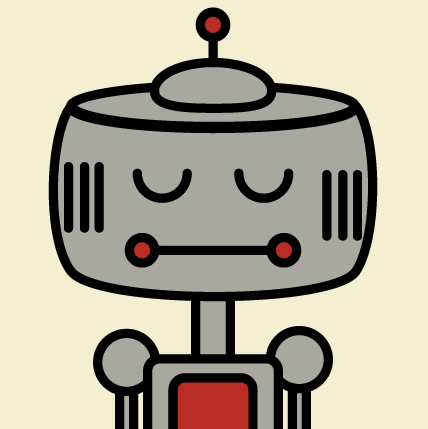 Impacted by:
Technology Characteristics
Incremental Change or Radical Change?
User Characteristics
How individuals respond 
Relational Characteristics
User Acceptance…
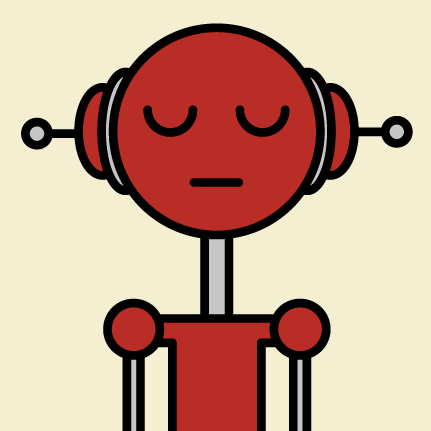 Involves:
Attitudinal acceptance
Intentional acceptance
Behavioral acceptance
User Characteristics
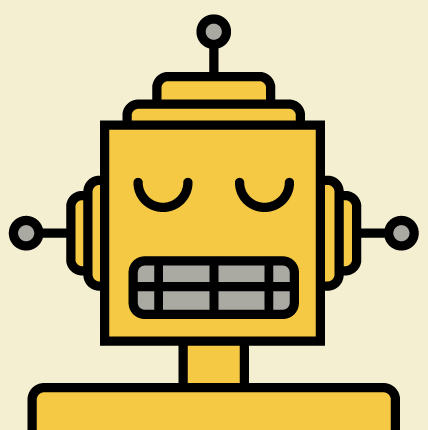 Age
Technophobia
Knowledge
Culture
User Characteristics…
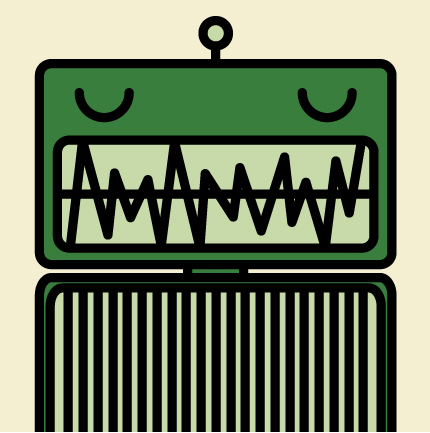 Age
Age was traditionally correlated negatively to new product acceptance
Relates more to confidence and perceived ease of use, than age
User Characteristics…
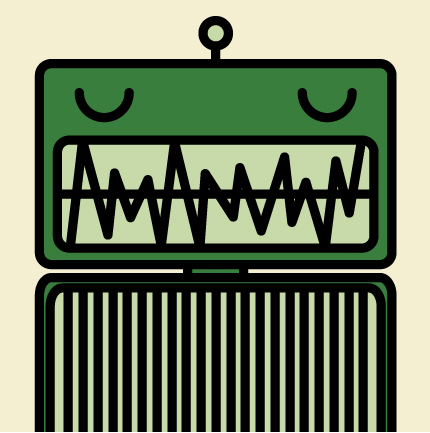 Age
Age was traditionally correlated negatively to new product acceptance
Relates more to confidence and perceived ease of use, than age
Training Programs diminish fears
User Characteristics…
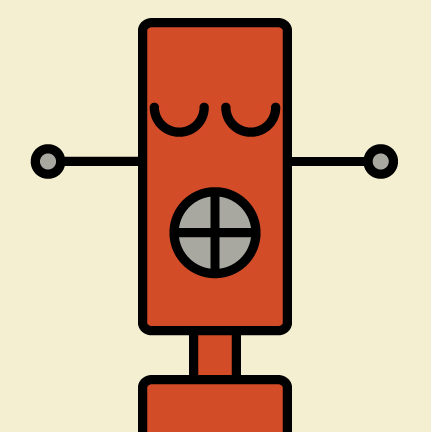 Technophobia
Fear or dislike of [new] technology
“Uncanny Valley”
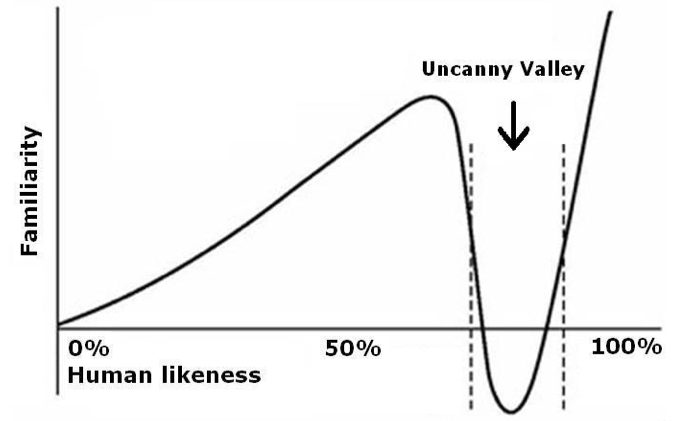 User Characteristics…
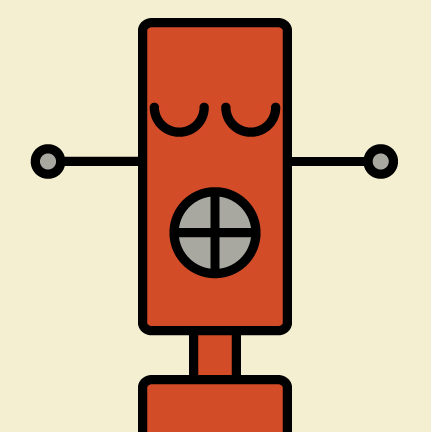 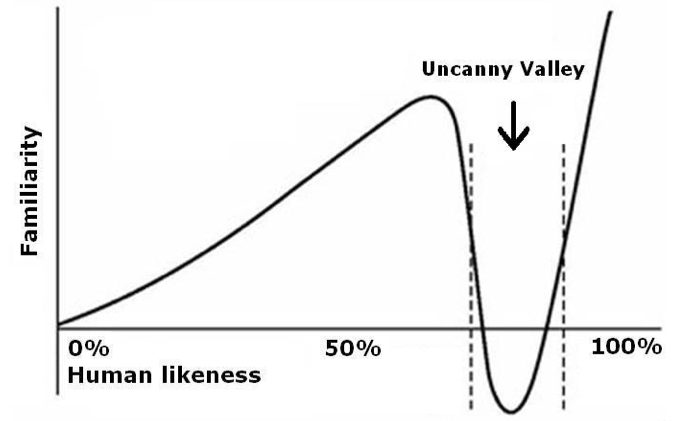 Technophobia
Fear or dislike of [new] technology
“Uncanny Valley”
User Characteristics…
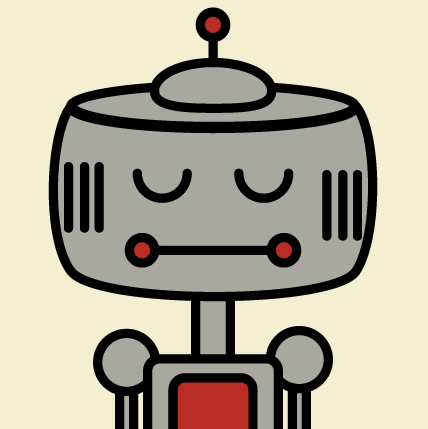 Knowledge
Of a product group
Prior knowledge
Continuous evolution seems OK
Radical changes are more stressful
User Characteristics…
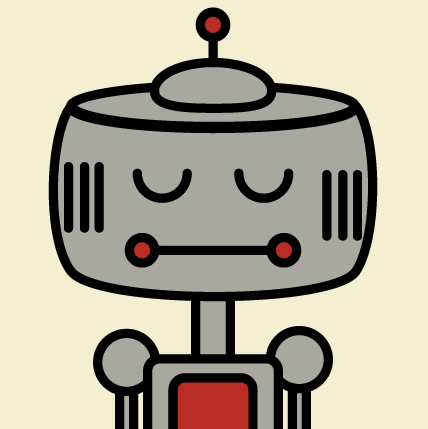 Knowledge
Of a product group
Prior knowledge
Continuous evolution seems OK
Radical changes are more stressful
Consider user population when designing
User Characteristics…
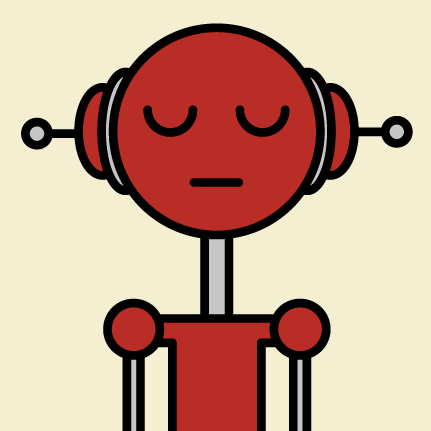 Culture
There are sometimes inexplicable cultural differences
Uncertainty avoidance?
Collectivist (more or less)?
Technology Characteristics
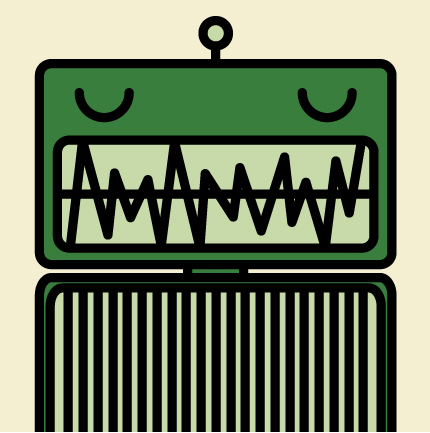 Perceived Usefulness
Perceived Ease of Use
Perceived Complexity
Perceived Social Skill (of the CMA)
Technology Characteristics
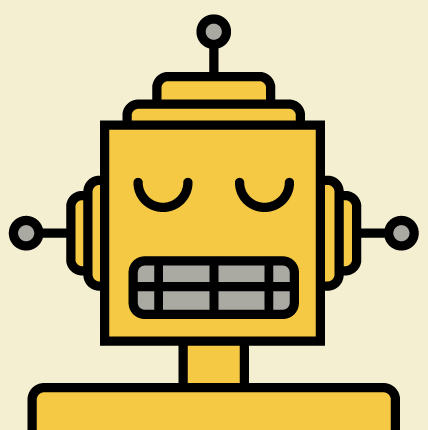 Perceived Usefulness
Expectation of improving performance
Summary measure of all benefits
More important than ease of use
Technology Characteristics
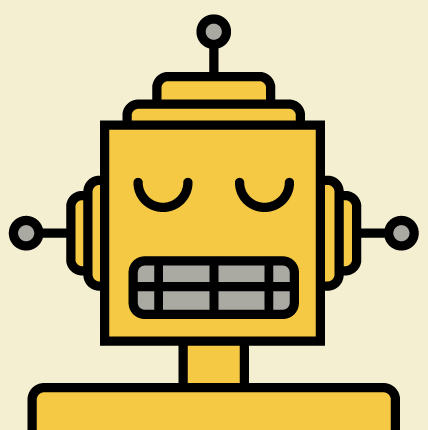 Perceived Usefulness
Expectation of improving performance
Summary measure of all benefits
More important than ease of use
Include users from the start!
Technology Characteristics
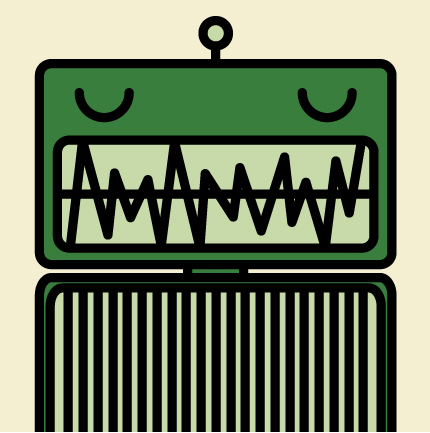 Perceived Ease of Use
Effects initial acceptance heavily
Flexibility helps
Technology Characteristic
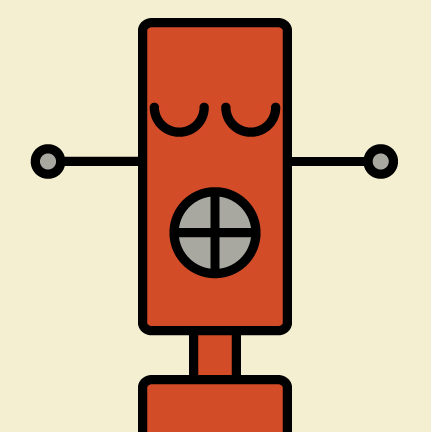 Perceived Complexity
Complex systems may be discouraging
Technology Characteristics
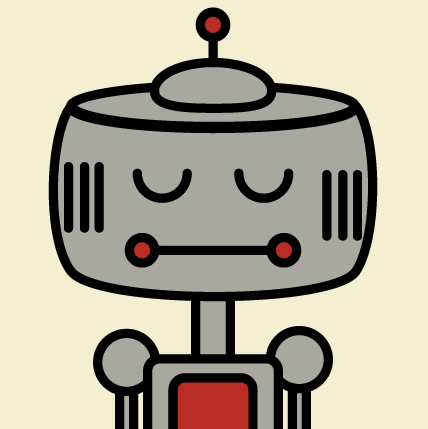 Perceived Social Skill 
An interface with “social intelligence” is viewed positively
Wizard of OZ technique is good for designing
Relational Characteristics
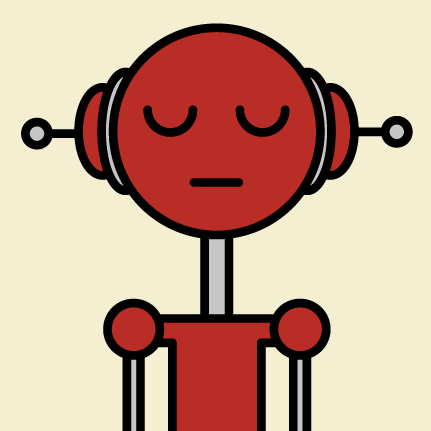 Relationships
A goal of many CMAs is to establish relationships with users
Beginning v. Maintaining Relationships
Service v. Advisory Relationships
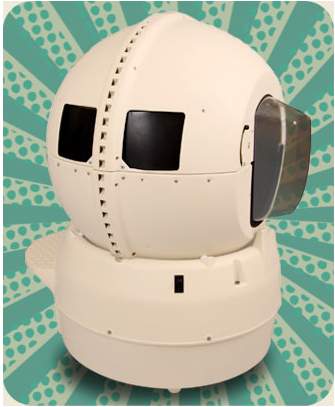 Outline
Introduction
Collaborative Machine Assistants (CMA)
User Acceptance
Design Guidelines
Conclusion
Design Guidelines
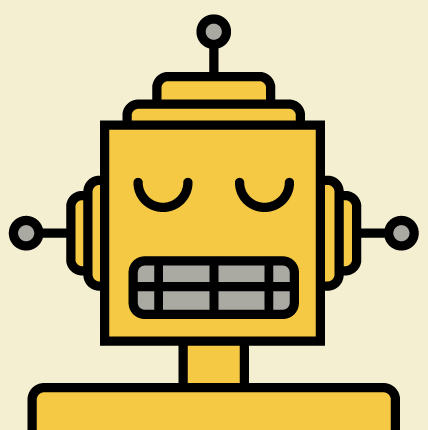 Not unlike good practice
User-centered design principles
Extensive end-user attention, in all phases!
Design Guidelines	…
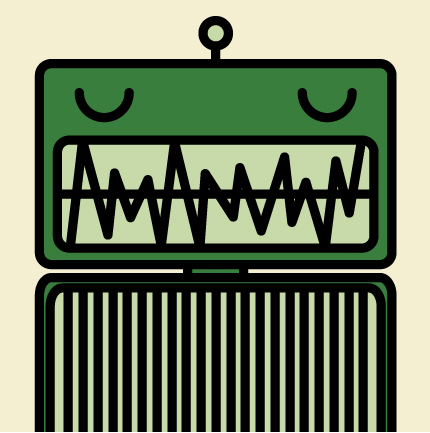 Users should be carefully ID’ed
Age
Cultural background
Experience with technology
Well-constrained group, or broad group
etc
Design Guidelines	…
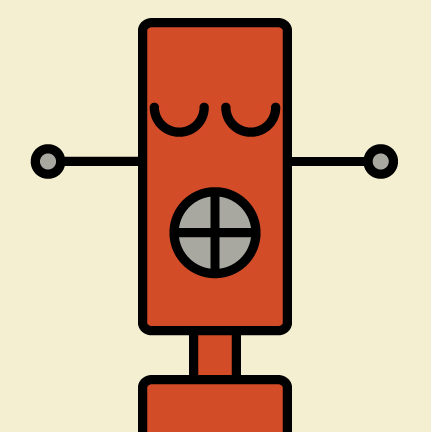 Sample Questions (user perspective):
Are users accepting of CMAs?
What tasks require assistance?
What kind of “intrusion” is acceptable?
What kind of social interaction is OK?
Design Guidelines	…
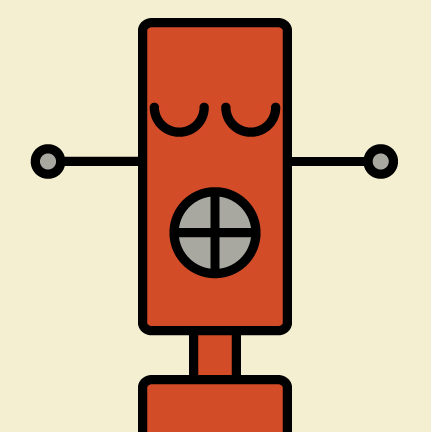 Sample Questions (user perspective):
Are users accepting of CMAs?
What tasks require assistance?
What kind of “intrusion” is acceptable?
What kind of social interaction is OK?
Conduct training!
Design Guidelines	…
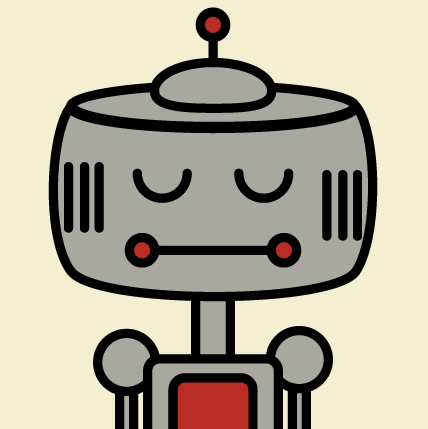 Sample Questions (technical):
Perceived need for CMA?
Will CMA solve a problem?
Will CMA be easy to use? Complex?
Design Guidelines	…
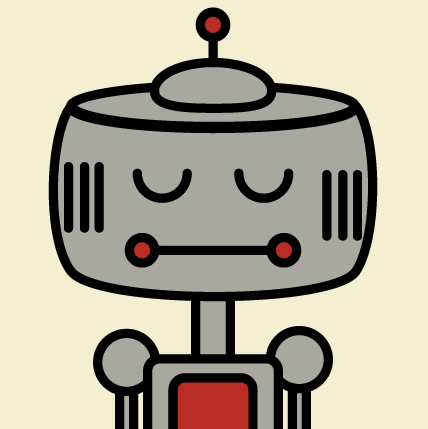 Sample Questions (technical):
Perceived need for CMA?
Will CMA solve a problem?
Will CMA be easy to use? Complex?
Conduct Usability studies with users
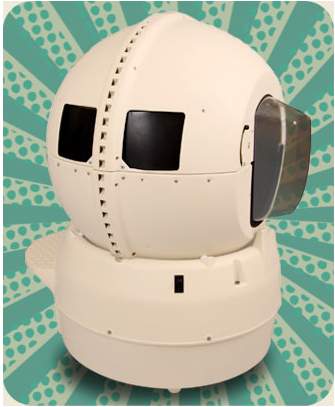 Outline
Introduction
Collaborative Machine Assistants (CMA)
User Acceptance
Design Guidelines
Conclusion
Conclusion
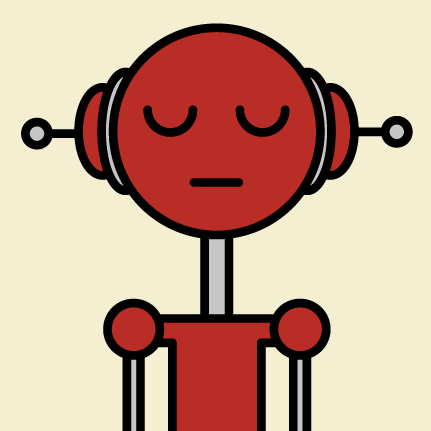 In practice
Good SWE practice is appropriate for CMA, but
CMA is very complex, so it’s even more critical to follow good practice
Testing is also more complex
Conclusion
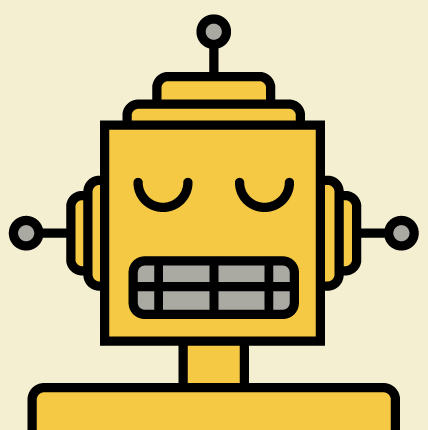 From the paper
Authors present heuristic guidelines, from a psychological perspective, to help in the design process
Title
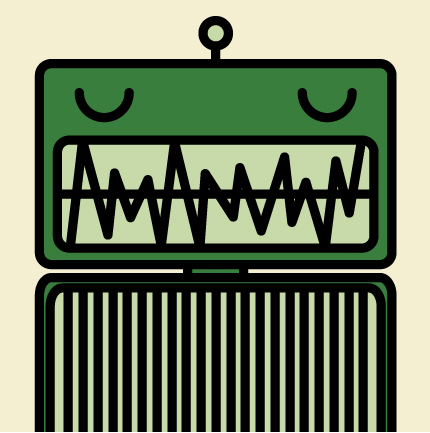 Title
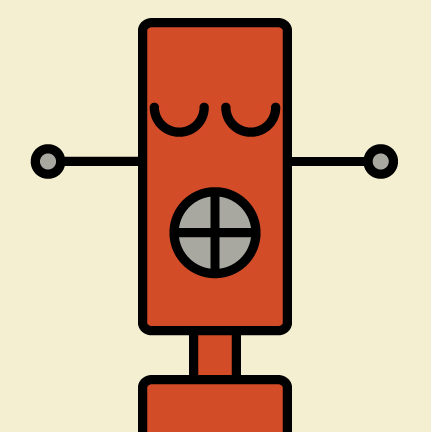 Title
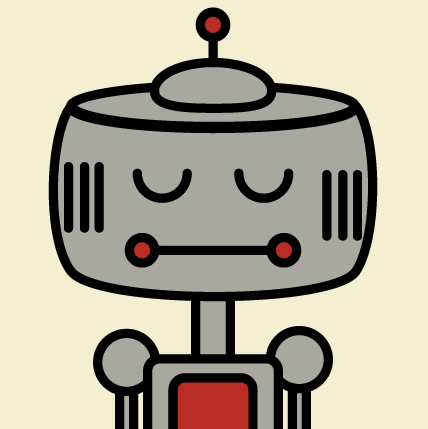 Title
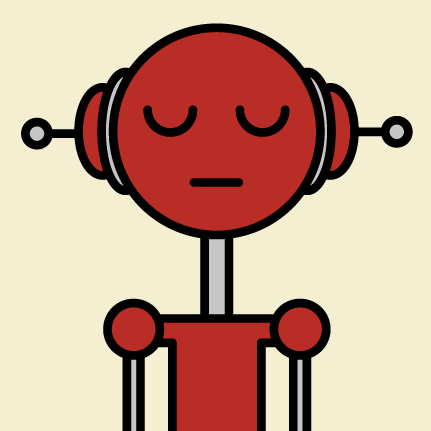 Title
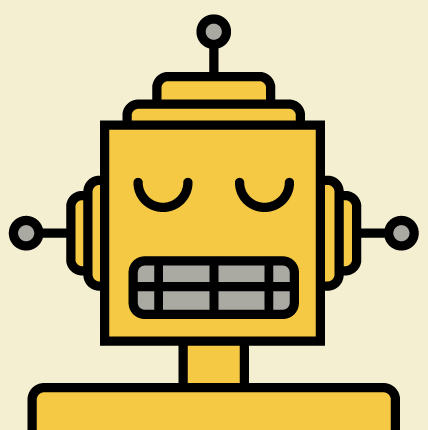